МАДОУ «Детский сад № 36»
Тема:«Грибы»
1 младшая группа
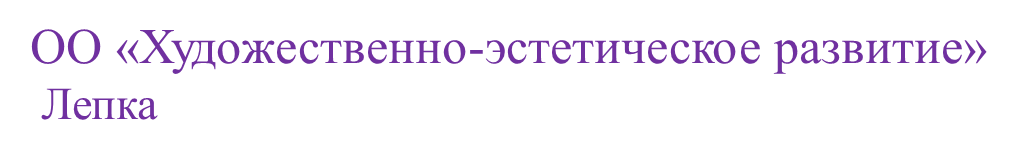 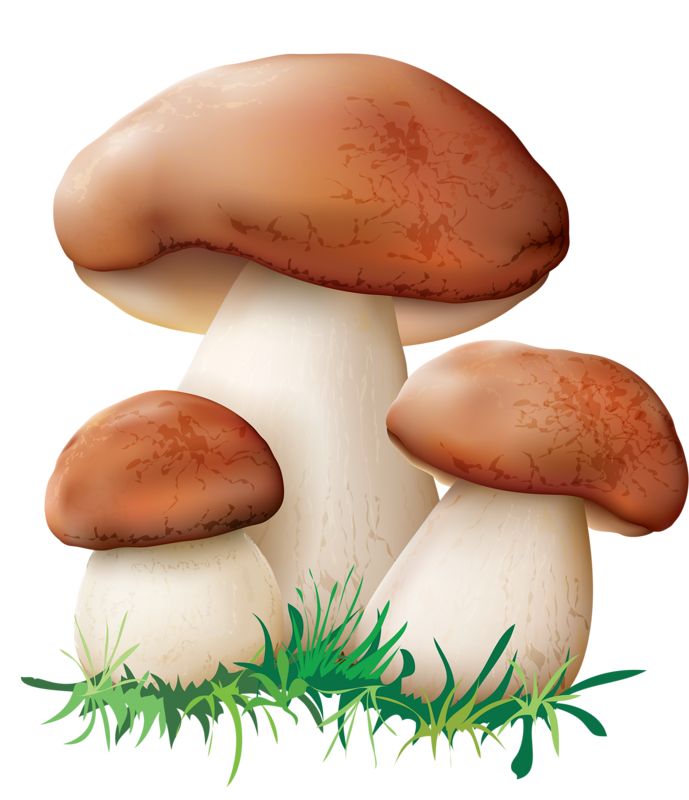 Цель:
учить детей предавать форму предмета пластическим способом.
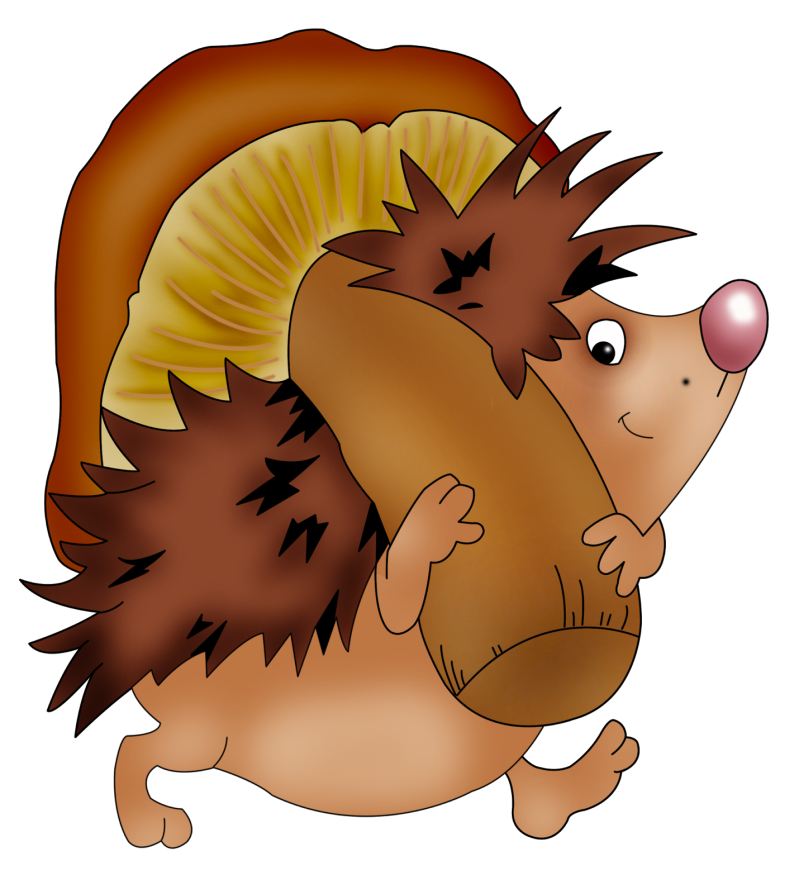 Материалы и оборудование:
пластилин белого и коричневого цвета;
доска для лепки;
бумажная салфетка;
тряпочка.
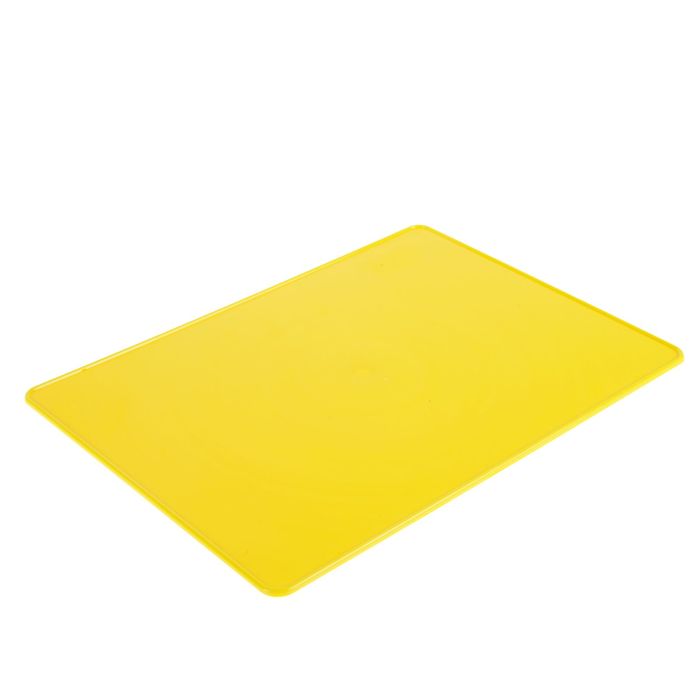 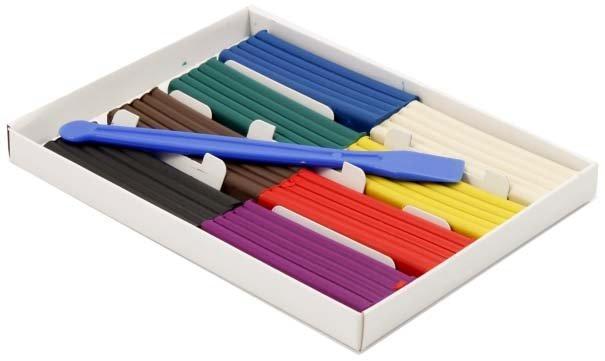 1.Рассмотрите гриб.2.Из каких частей он состоит? (Ножка, шляпка).
Лепим шляпку гриба.
Отщипните кусочек коричневого пластилина, согрейте его, размяв в руках, и скатайте между ладоней круговыми движениями в шарик.
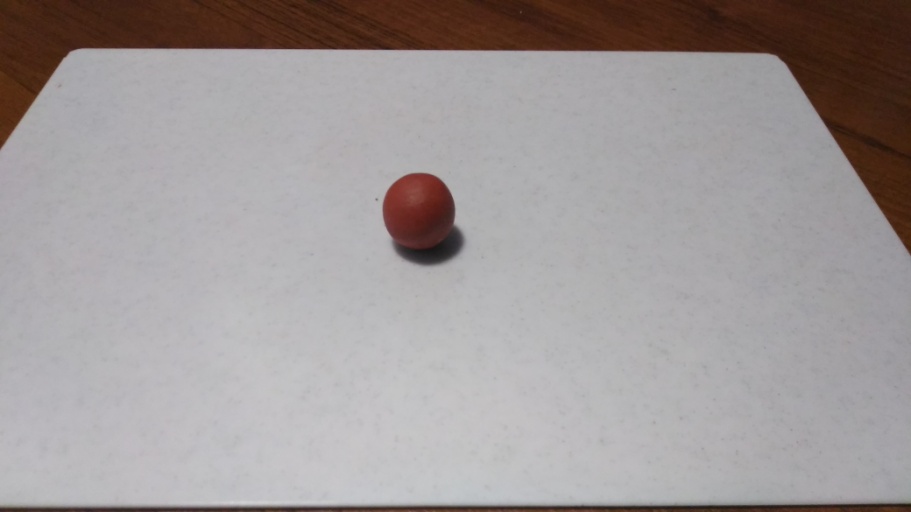 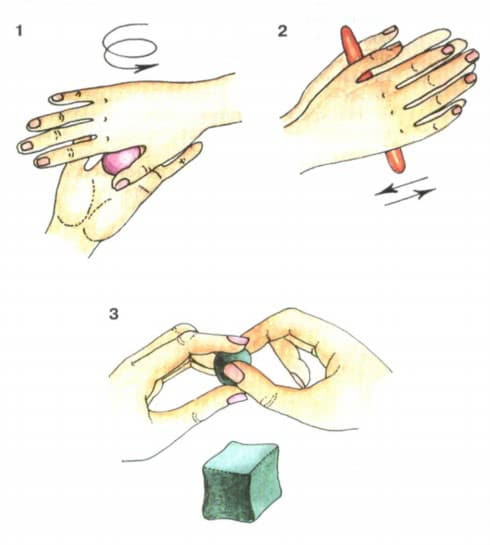 Сплющьте ладонью шарик пластилина — это шляпка гриба.
Лепим ножку гриба.
Кусочек белого пластилина, размяв пальцами по длине, раскатайте в толстую колбаску между ладоней движением, указанным на рис. 2 стрелками.
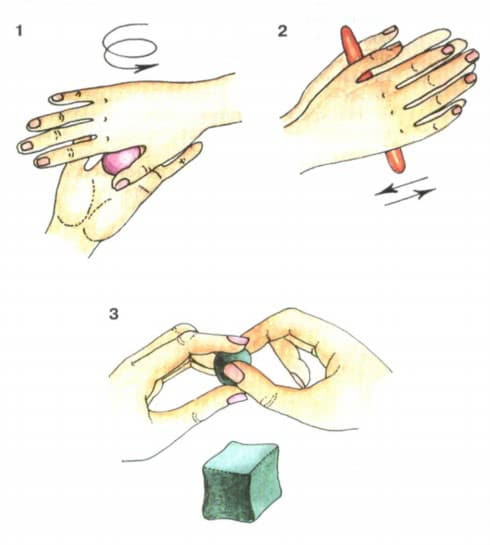 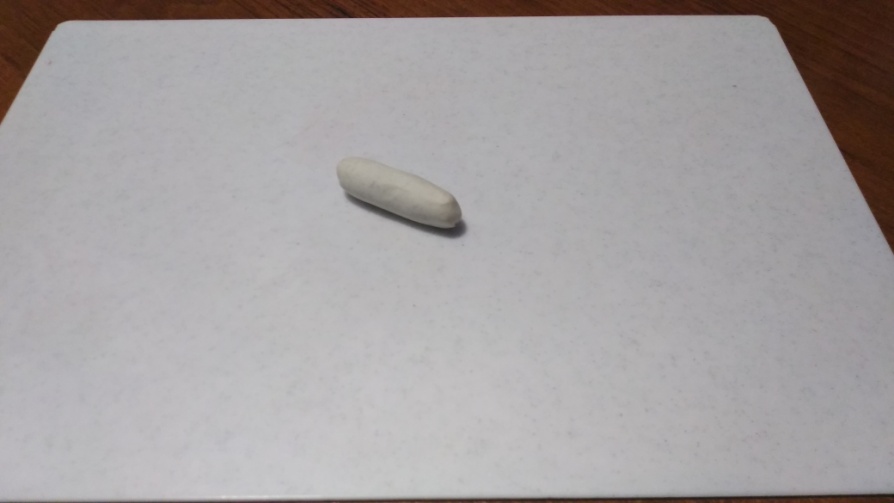 Соединяем части гриба.
Прилепите шляпку к ножке.
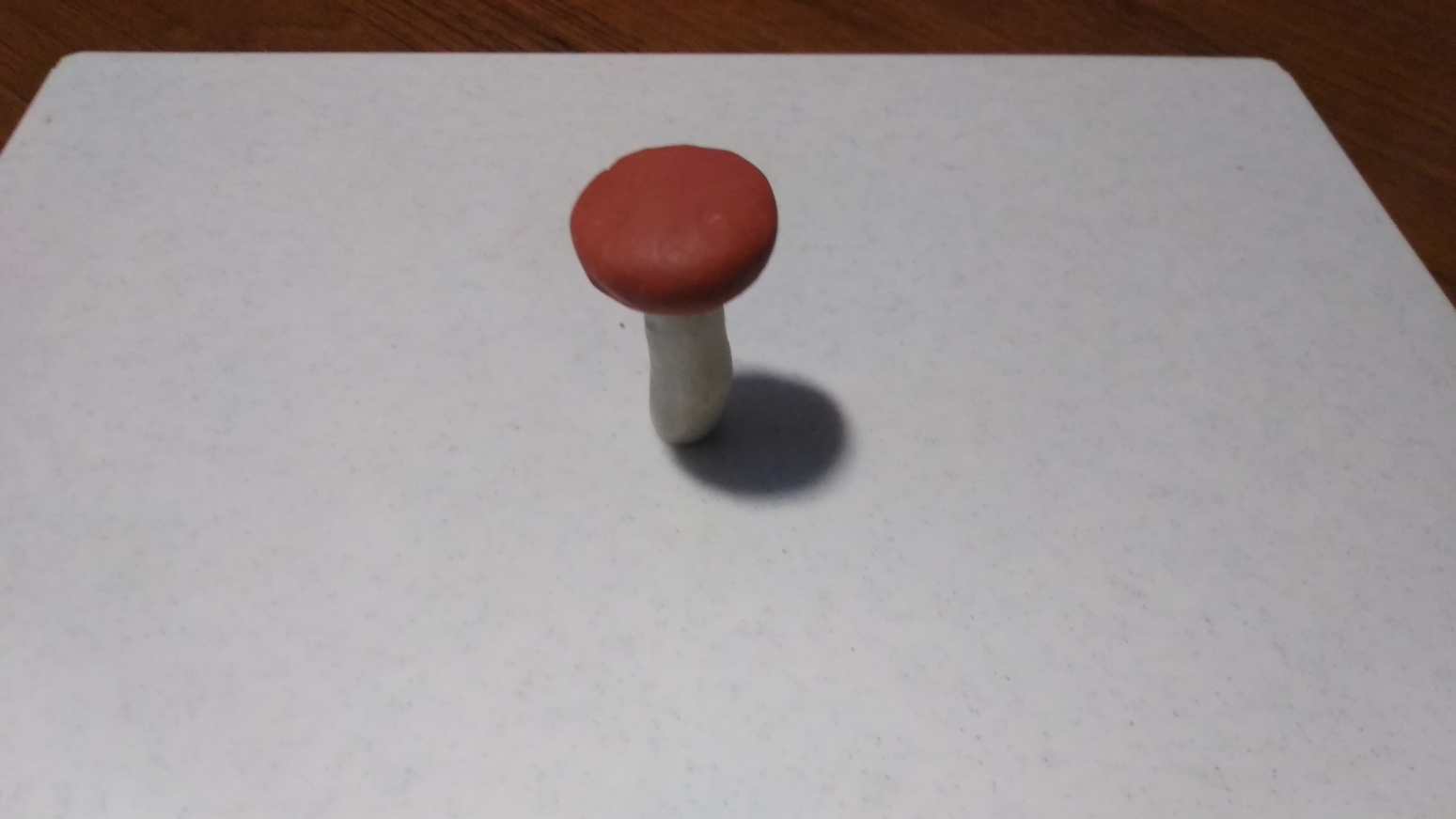 Окончание занятия.
вытираем руки салфеткой;
протираем дощечку для лепки тряпочкой;
моем руки мылом.
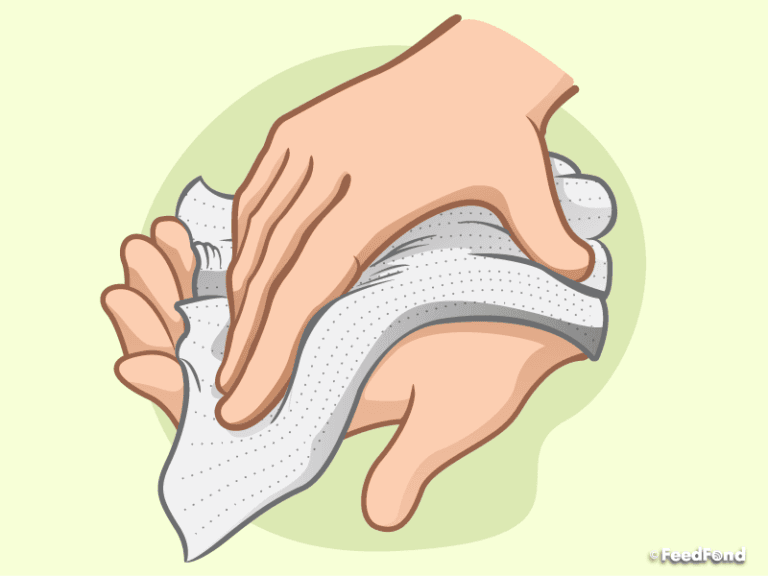